Assessment updates and trainings
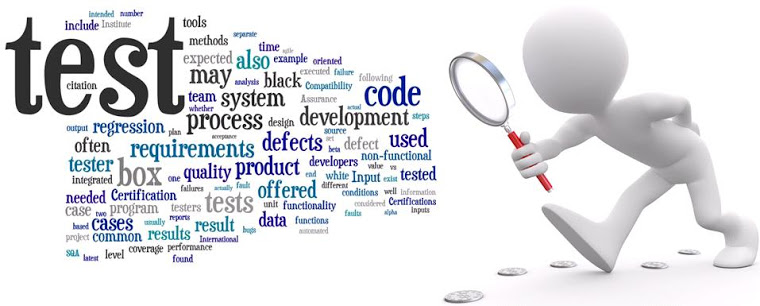 Principals Meeting
Tuesday, May 8, 2018
High Schools
R277-404: SAGE Opt-In
Proficiency of 3 or 4 on SAGE = 100% or full points from the course requirement – NOT an excused course requirement
Must have parent signed permission
Replaces ONE course requirement – NOT a course grade or a grading category
The course requirement should not be over the top or unreasonable – we don’t want to punish students
Be sensitive to those who can’t get a 3 or 4
ACT Aspire Updates
USBE is creating crosswalks between Aspire and the Utah Core
Full hybrid test will be ready for Spring 2019 testing
No fall summative will be available
No Benchmarks or Interims will be available for 2018-19 – still possible in 2019-20 at an extra cost yet to be approved
Administered in a window, not one specific date
No writing test – Just English, reading, math and science
Division of math and science classes/content standards still TBD
No vertical alignment between grades 9-10 – Form A or Form B
ACT Aspire Trainings
School Level Trainings on the ACT Aspire Platform:
To Be Determined

It is still unknown when USBE will train LEA assessment directors.
ACT Aspire Updates
Which do you prefer?
Divided by
Session
One Block
Session
Vs.
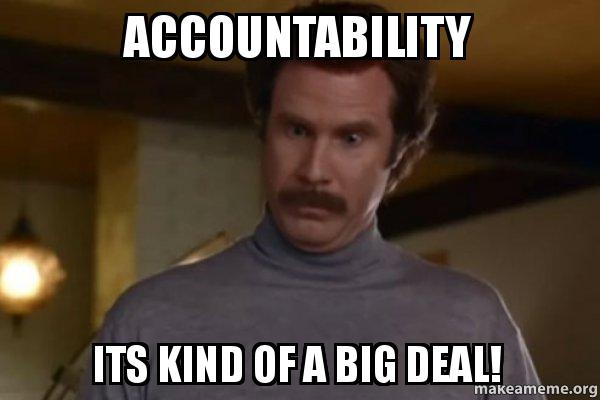 Accountability Updates
No letter grade will be released to the public
SAGE performance data will be released to the public in November 2018
School Grading Report Cards will be published in December 2018
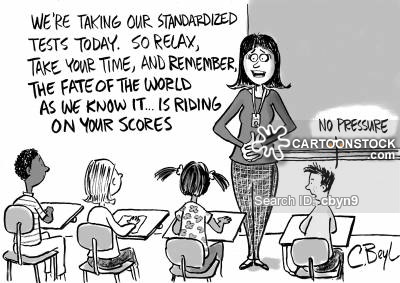 Questions?